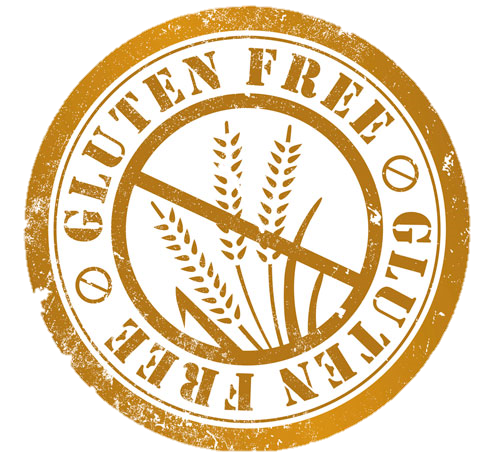 Gluten Free, Is It For Me?
By:
Merissa Martinez, BS, DTR 
Cal Poly Pomona, Dietetic Intern
2015-2016
What is Gluten anyway?
Gluten: a protein complex made of the proteins gliadin and glutenin. Gluten is naturally found in wheat, barley, and rye.
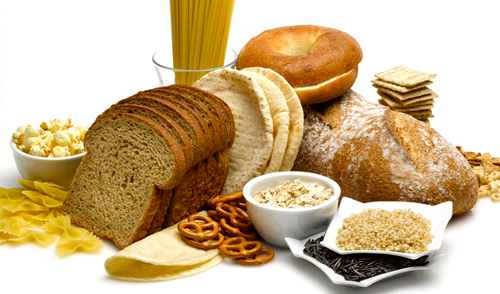 Foods Containing Gluten
Barley
Rye 
Triticale
Brewer’s yeast
Dextrin
Modified food starch
Oats (if not labeled GF)
Starch
Enriched flour
Farina
Semolina Flour
White Flour
Self-rising Flour 
Wheat
Spelt 
Kamut 
Wheat Bran
Wheat Germ
Cracked Wheat
Hydrolyzed  Wheat Protein
Beer 
Ake 
Malt Beverages 
Soy Sauce 
Pasta 
Bread 
Baked goods 
Cereals
Sauces
What Foods Have Hidden Gluten?
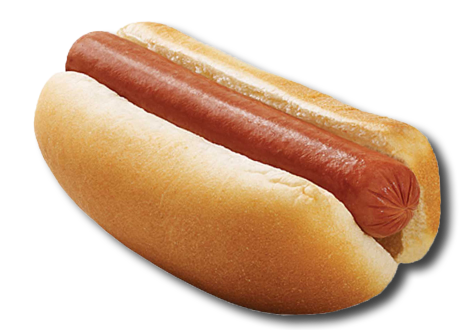 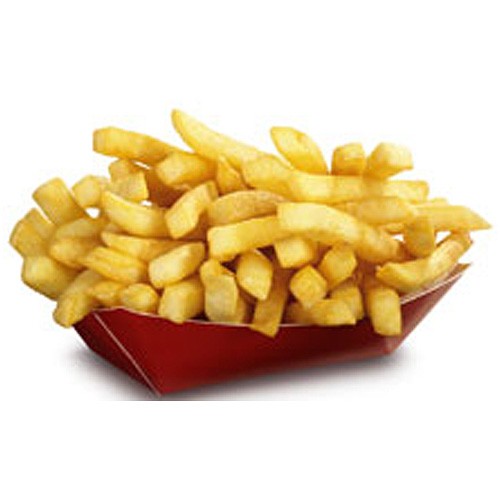 Bouillon Cubes
Candy
Chewing Gum 
Chips/ Potato Chips 
Cold cuts
Hotdogs, Sausage
French fries
Imitation fish
Matzo 
Soups 
Seasoned tortilla chips
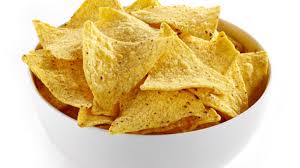 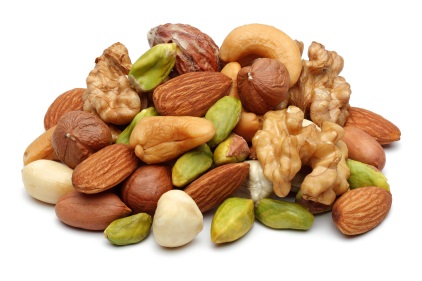 Foods That Naturally Do Not Contain Gluten
Fruits 
Vegetables 
Legumes
Lentils 
Quinoa
Rice
Tapioca
Corn
Cassava
Flax 
Nuts 
Millet
Potatoes
Sago
Soy
Wild rice
 Yucca
Oats (labeled GF)
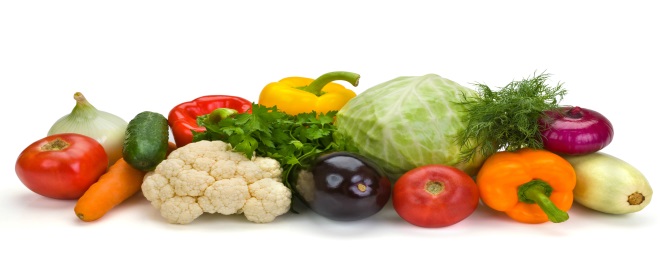 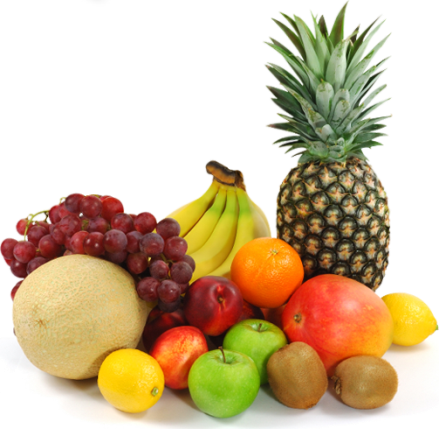 What is Glutens Role in Bread?
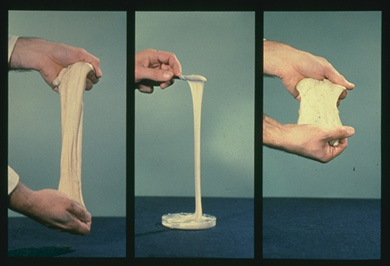 Gluten is important for the structure of baked items. Kneading increases gluten strength by expanding and stretching gluten. During the temperature rise from baking, steam and carbon dioxide & ethanol gases rise and cause gluten to expand more helping the item to form its structure.
[Speaker Notes: Picture: 
Left: glutenin is elastic
Middle: gliadin is fluid and sticky
Right: glutenin + gliadin= gluten]
What is a gluten free diet?
Who is the GF diet for?
People with Celiac Disease, Non-Celiac Gluten Sensitivity, 
Gluten Intolerance 


Gluten is safe to eat if you do not have these conditions
A gluten free diet is a diet that excludes all  foods that contain gluten.
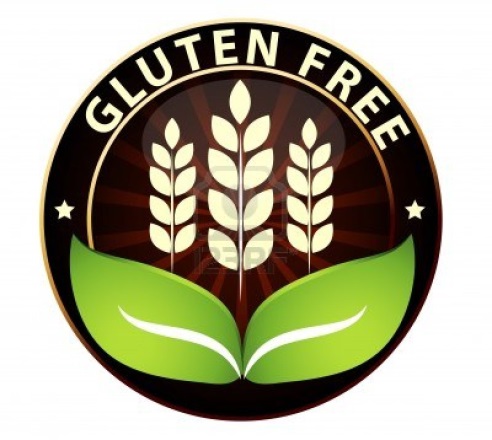 Video: When You Tell People You Can’t Eat Gluten
https://www.youtube.com/watch?v=XMZIAlKFRY4
Celiac Disease
Symptoms:
Nausea
Abdominal Cramping
Diarrhea 
Anemia
Vitamin D and K deficiency
Poor Calcium Absorption
Delayed growth, puberty and underweight
Genetic autoimmune disease that damages the small intestine and interferes with the absorption of nutrients when gluten is ingested.
Celiac Disease
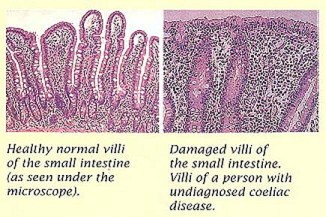 CD & Dermatitis Herpetiformis
The “skin manifestation” of Celiac Disease. 
Itchy blistery rash usually on the elbows, knees,  buttocks, abdomen, neck or scalp.
People with DH often do not have the digestive symptoms of CD. 
More common in men
95% of cases are misdiagnosed as eczema. 
Treated with antibiotics and a GF diet
How to Test for Celiac Disease
Family history and symptoms 

Blood test: Check for certain antibodies in the blood. Blood tests are 90-99% sensitive  to the antibodies. If blood tests are normal but symptoms are present IgA levels are checked. 

Intestinal biopsy is the gold standard, but is expensive and invasive.
Treatment
The only treatment for Celiac Disease is a gluten free diet. 
After following a GF diet for 5 days the surface cells of the mucosa are replaced. 
Swelling of the cells is reduced within 14 days. 
Villi improve within 6 months to 5 years. 
Symptoms can change over time so following up with a physician and a RD is important.
Gluten Sensitivity
Gluten Intolerance
Recognized as less severe than Celiac Disease
Causes possible, but minimal, intestinal damage 
Non-specific symptoms: abdominal pain, fatigue, headaches, tingling/numbness, “foggy brain”
No immune response like in CD
People that have specific symptoms. May or may not be CD
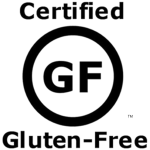 Note: Symptoms for both can be : nausea, abdominal cramps, or diarrhea after consuming gluten.
Do Not Diagnose Yourself
Gluten may not be the issue
Being on a GF diet for a long period of time will make it challenging to diagnose CD
Eating a GF diet can be expensive and restrictive
To Be or Not to Be Gluten Free
Just because a food is GF does not mean it’s healthier. An apple is GF and so is a GF cupcake.

Weight loss comes from expending more calories than you consume, not from gluten. Physical activity & diet go hand in hand. 


It may not be CD!
Eat healthier


To lose weight



Diagnose myself
Preventing Gluten Contamination
If you are going to follow a GF diet:

Keep a separate toaster handy
Be cautious at buffets. Serving utensils may have been used for another food item. Ordering off the menu may be safer
Wipe down your food prep space before & after
Read the ingredients on nutrition labels
Be cautious with deep fried foods, they may have been cooked in recycled oil that once fried breaded meats or French fries
Resources
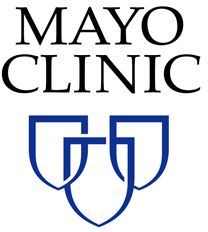 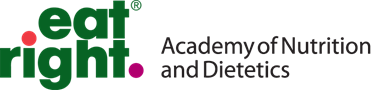 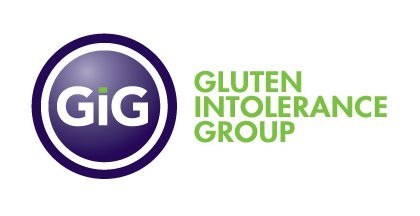 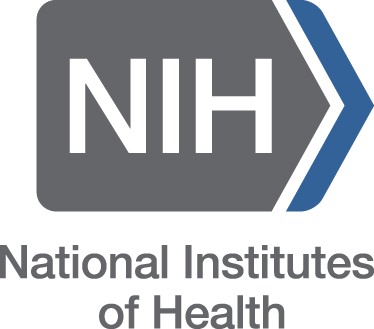 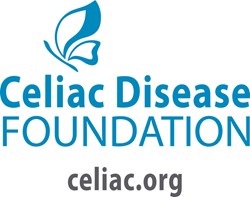 References
http://www.niddk.nih.gov/health-information/health-topics/digestive-diseases/celiac-disease/Pages/facts.aspx
https://celiac.org/ 
http://www.mayoclinic.org/healthy-lifestyle/nutrition-and-healthy-eating/in-depth/gluten-free-diet/art-20048530
http://health.clevelandclinic.org/2014/04/the-surprising-truth-about-gluten-free-food-and-weight-loss/ 
http://celiac.nih.gov/Dermatitis.aspx 
Mahan, K.L., Escott-Stump, S., Raymond, J,L. (2012). Krause’s Food and the Nutrition Care Process. St. Louis, MO: Elsevier Saunders